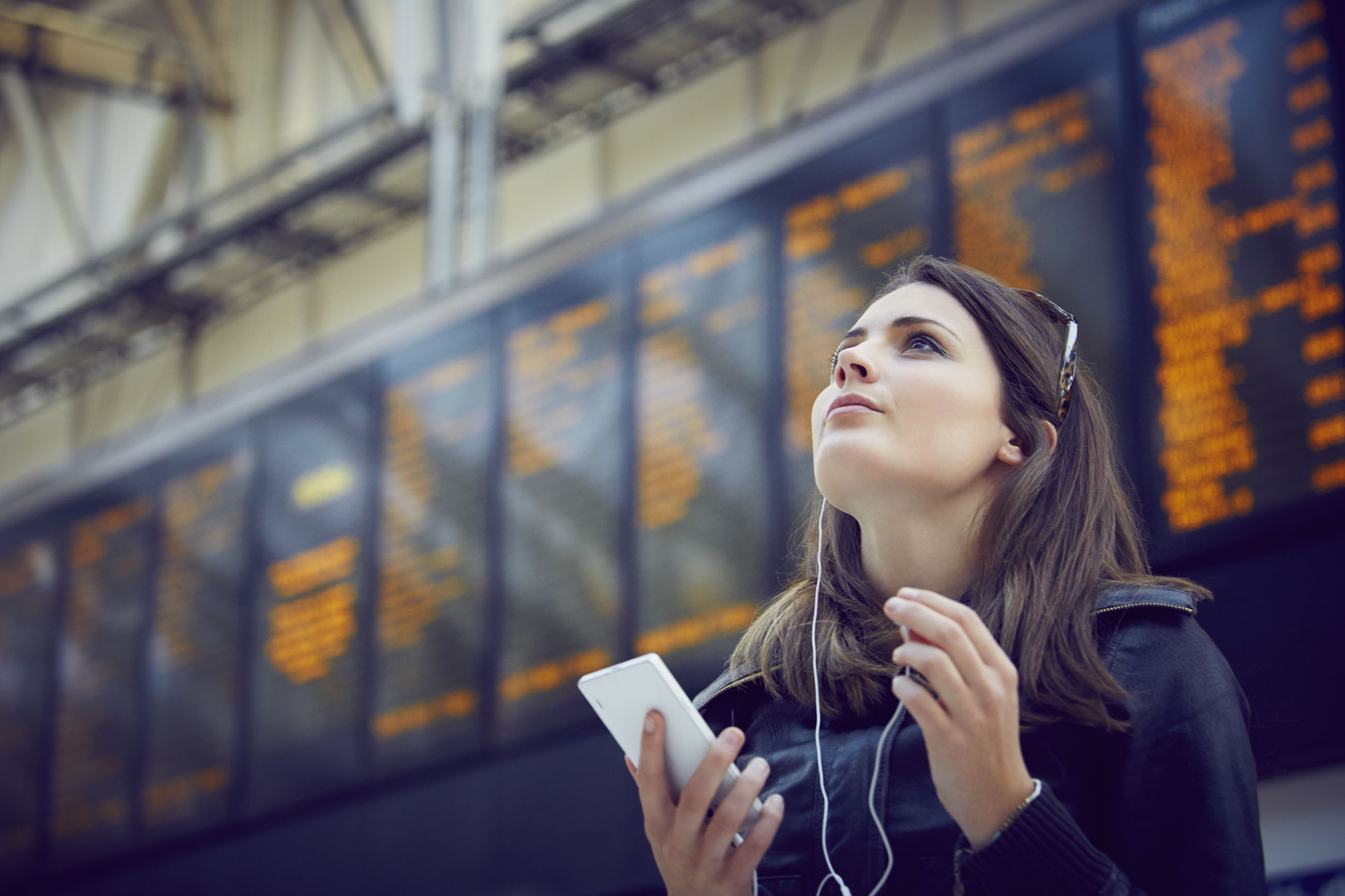 SAP ConcurAvailable for you Now in Israel.
Alon Halperin, SAP October 08, 2018
The competing forces affecting corporate travel.
Travelers’ expectations are changing.
Regulatory requirements are tightening and evolving.
The travel industry is in flux. 
Resources are increasingly scrutinized and strained.
It’s time to move beyond basic booking.
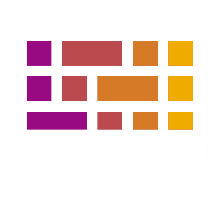 Booking Tool
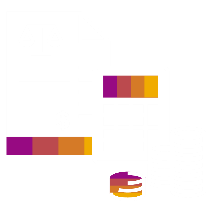 Expense Report
All your travel. All in one place.
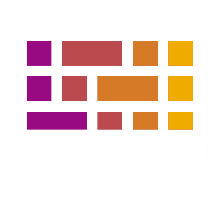 Booking Tool
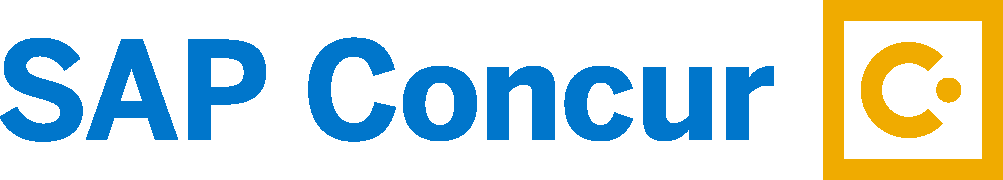 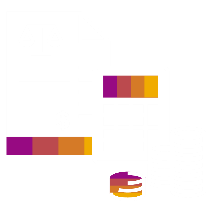 Expense Report
Compliance
68%
of finance leaders aren’t  completely confident that  employees comply with  company T&E policies
Duty of care
63%
of business travel managers
feel that risk to travellers  
has increased
Ipsos, 2017
Traveler experience
43%
20%
want to add leisure to  business trips
want the flexibility to explore  business travel destinations
ACTE, 2017
Expenses
52%
of invoices are checked for  duplication, errors and fraud
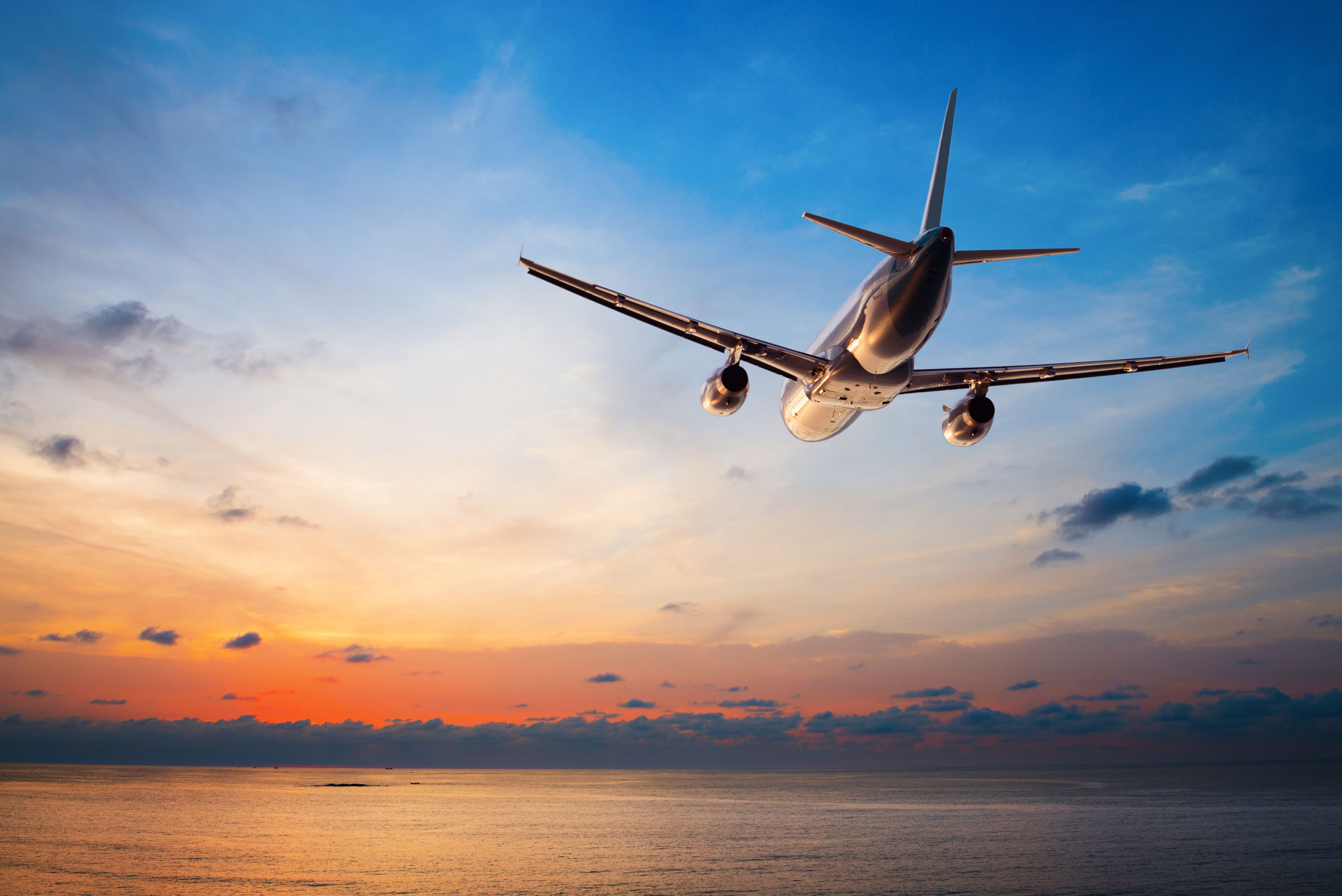 The Perfect Trip
The Perfect Trip: All In One Integrated Ecosystem
POLICY & 
APPROVALS
DUTY OF CARE &
COMPLIANCE
BOOKING &
PAYMENTS
The Perfect Trip: All In One Integrated Ecosystem
Concur Request
Smarter Travel Spend
Traveler Safety & Security
Full Regulatory & Policy Compliance
Maximum Productivity & Efficiency
TripLink
ConcurLocate
Online Booking Tool
POLICY & 
APPROVALS
TripIt
DUTY OF CARE , 
COMPLIANCE & TRAVELER PRODUCTIVITY
BOOKING &
PAYMENTS
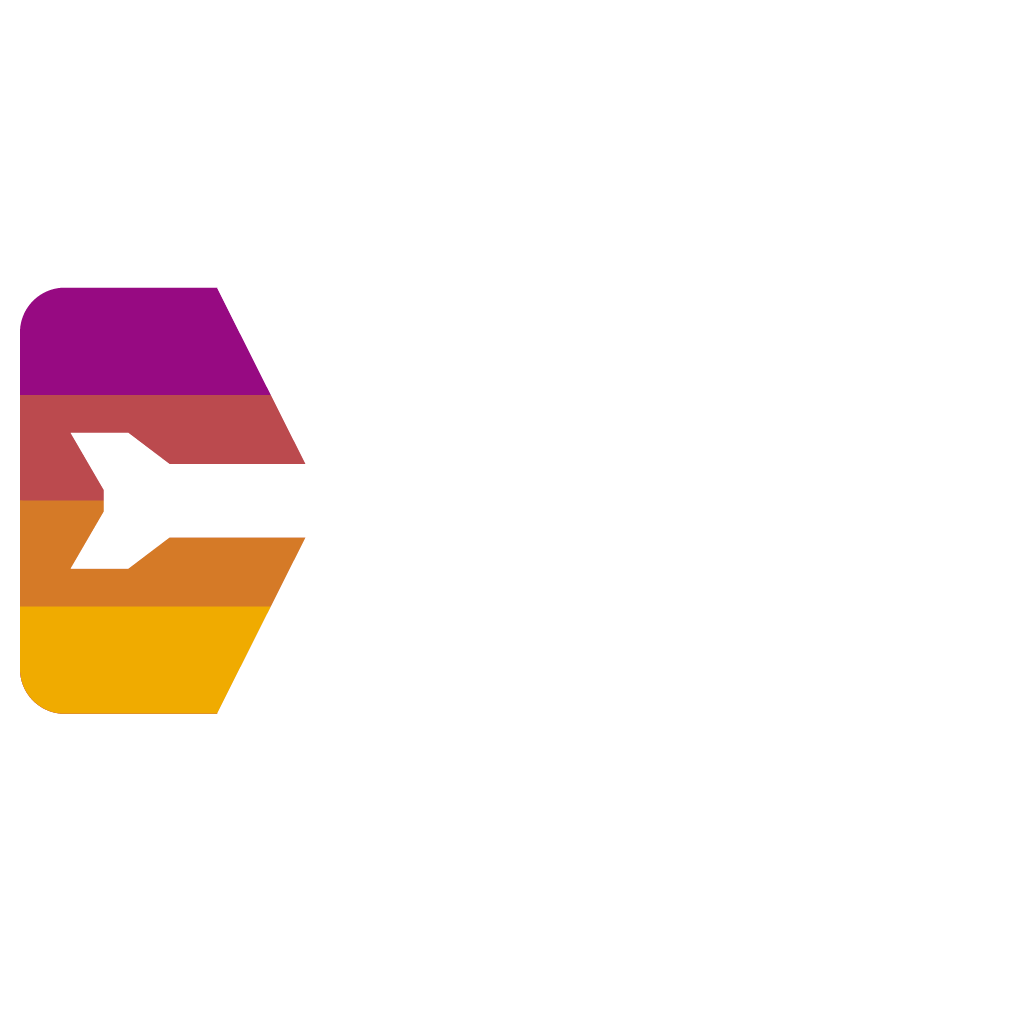 Let’s take a look at Sam, the business traveler.
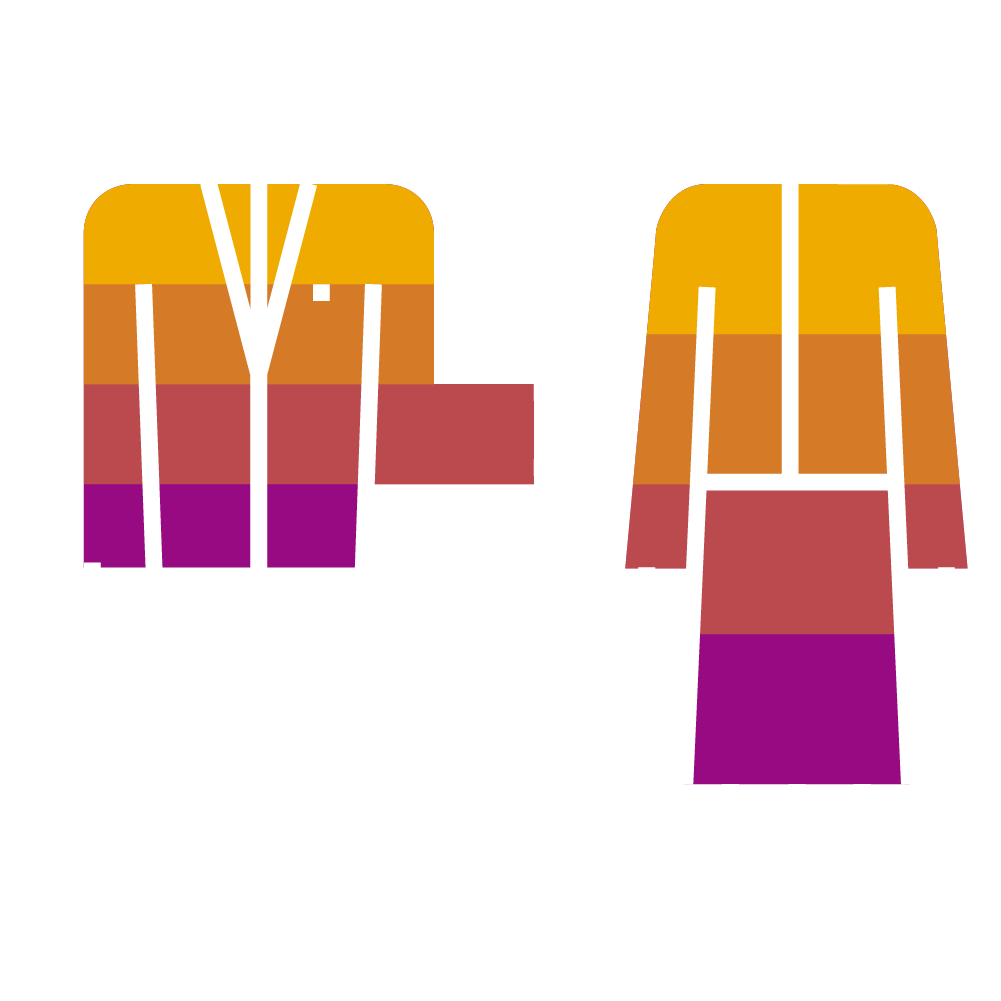 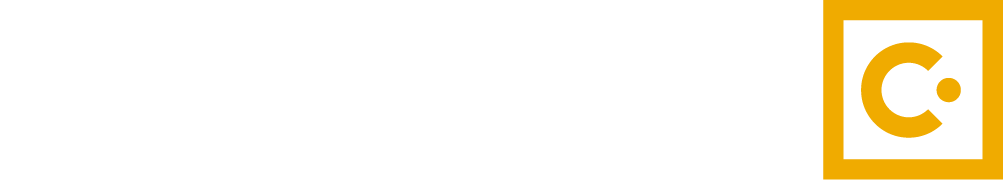 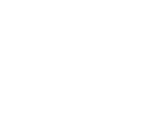 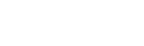 Let’s take a look at our traveler, Sam’s, experience.
Organize all travel plans in one place.
Expense reports that write themselves.
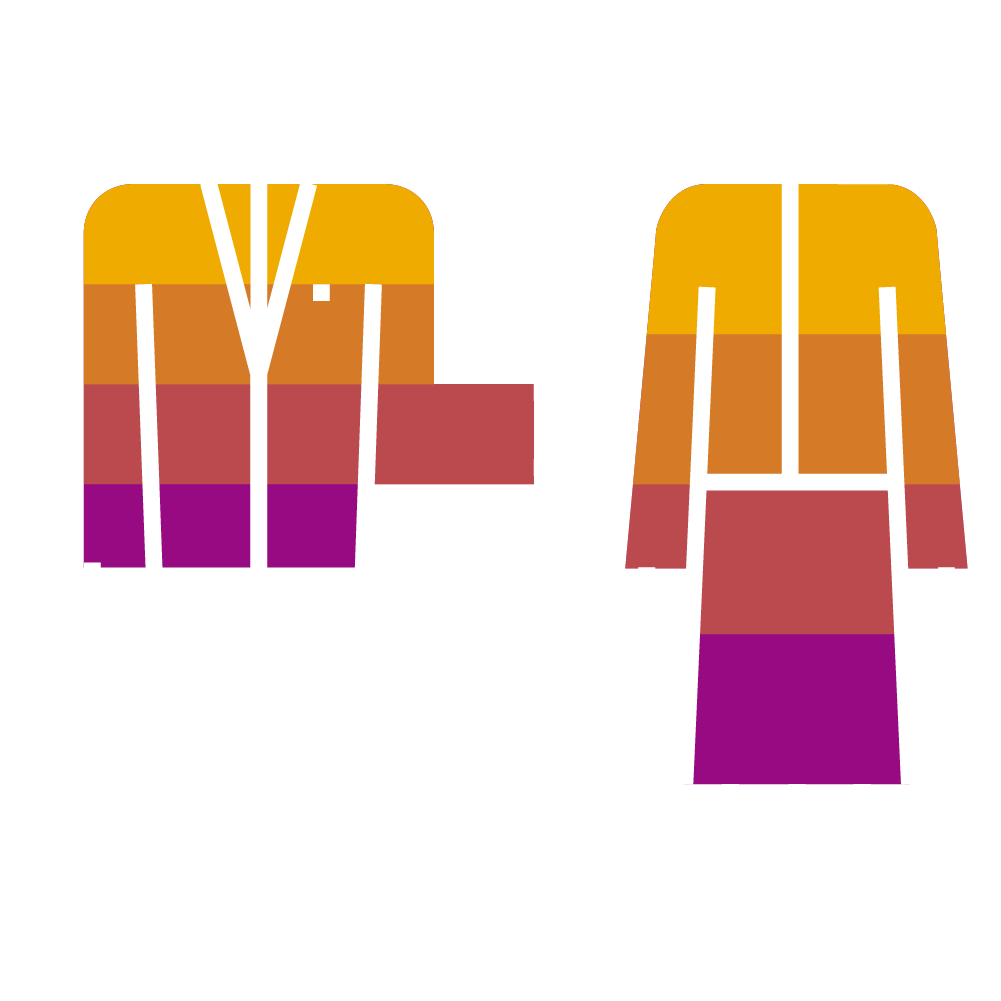 Traveler
Get visibility into all reservations.
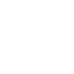 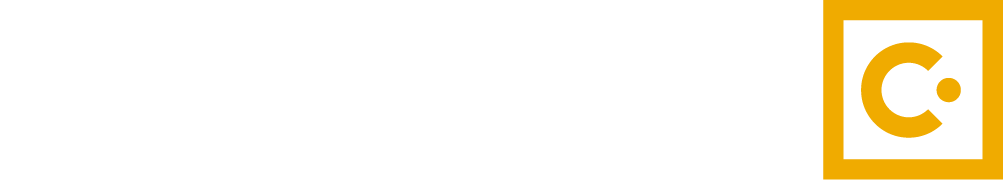 Locate your travelers.
Travel Manager
Access itineraries to support travelers.
TMC
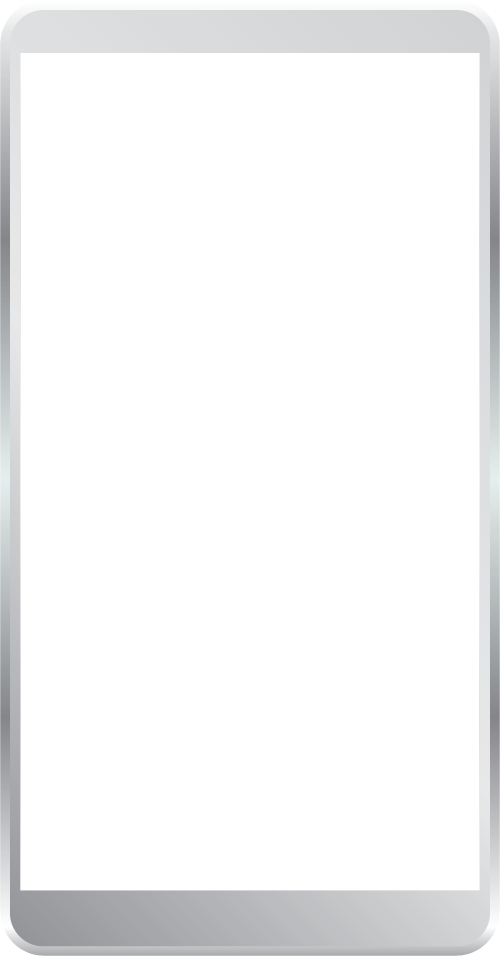 An effortless traveler experience.
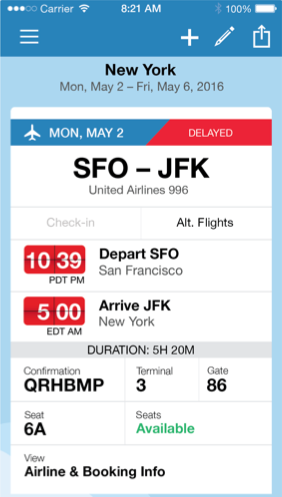 Organize all travel plans in one place, accessible anytime, anywhere, on any device.
Get real-time flight alerts.
Easily find alternative flights.
Find better seats when they become available.
Mobile traveler experience
Easy to Use
Productivity Tools
Delightful All-in-one view
Actionable Alerts
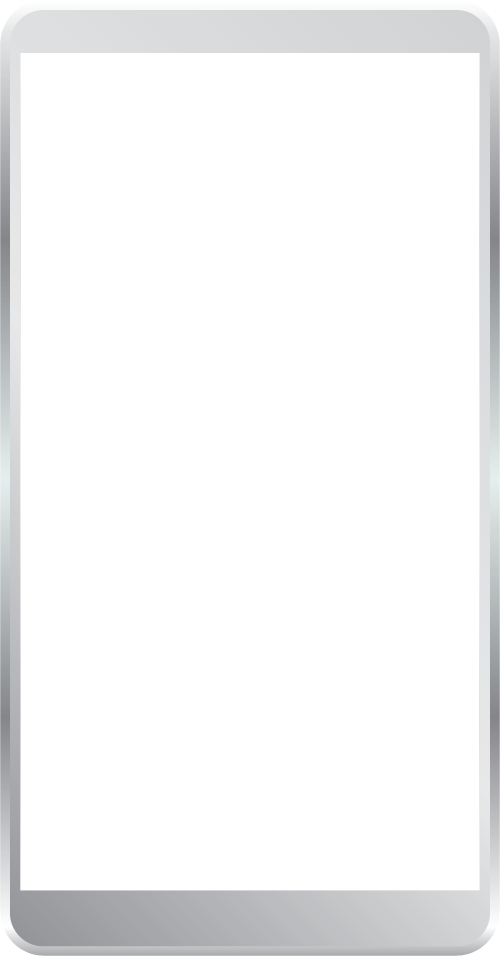 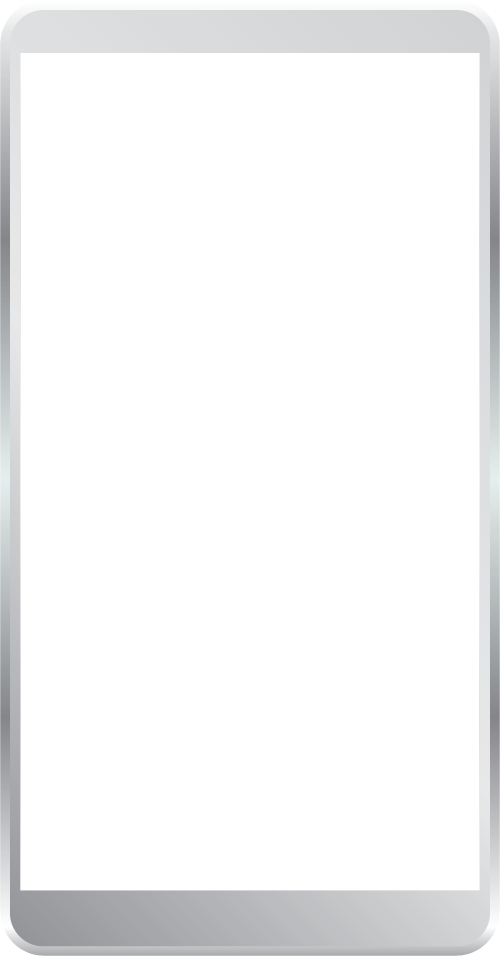 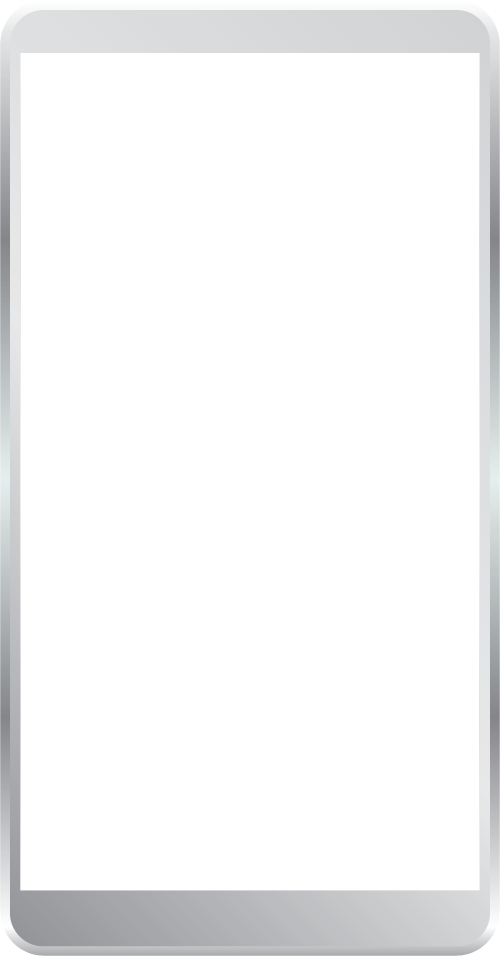 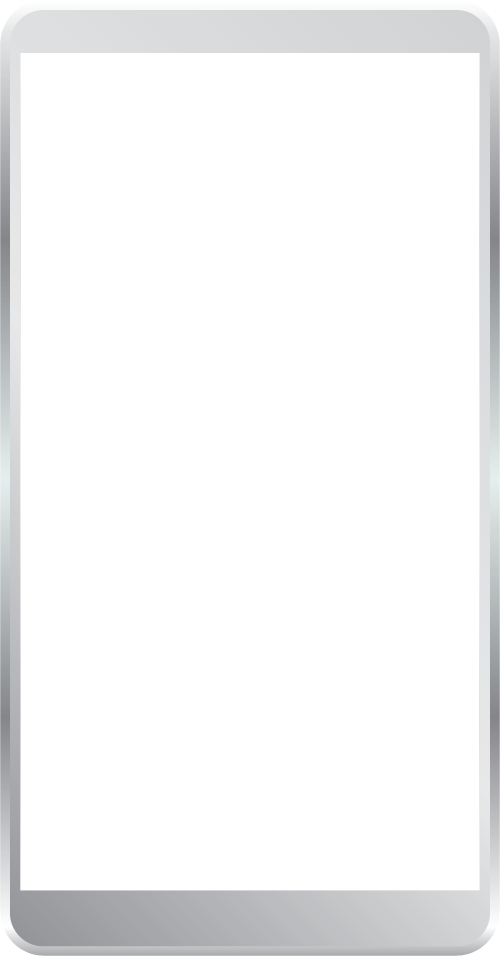 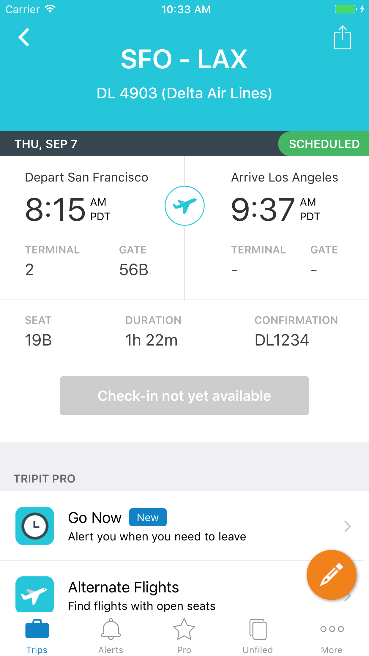 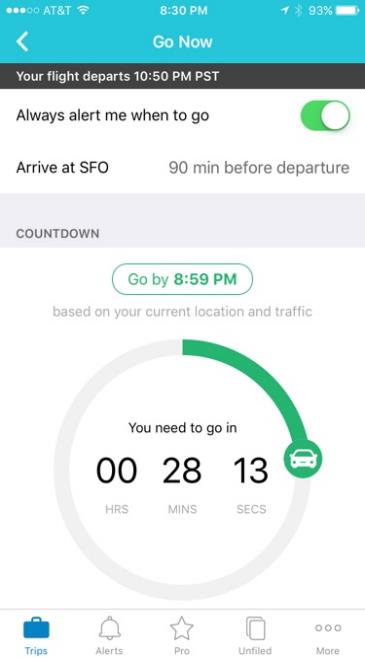 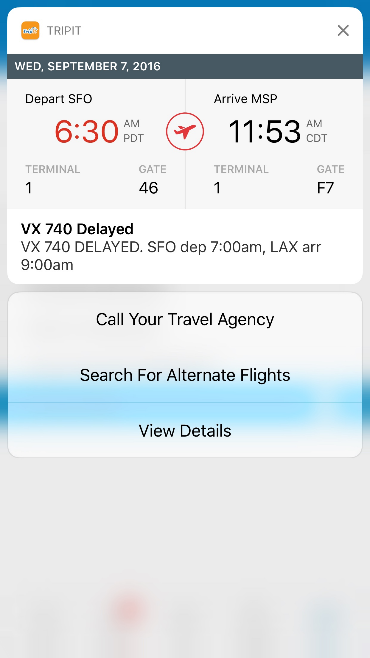 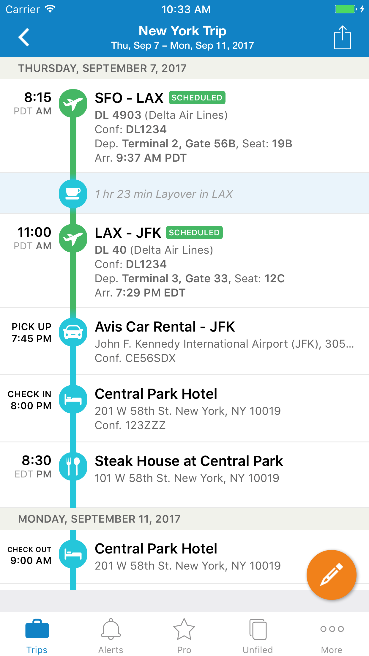 Complete travel management.
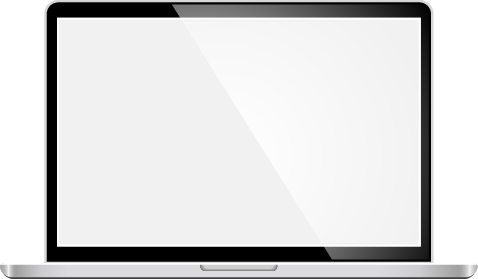 Track spending and buying behavior.
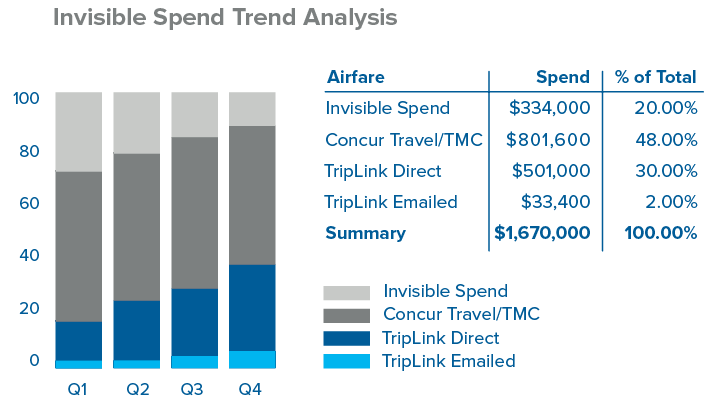 Apply and enforce policies.
Negotiate better deals.
Get negotiated rates on participating supplier sites.
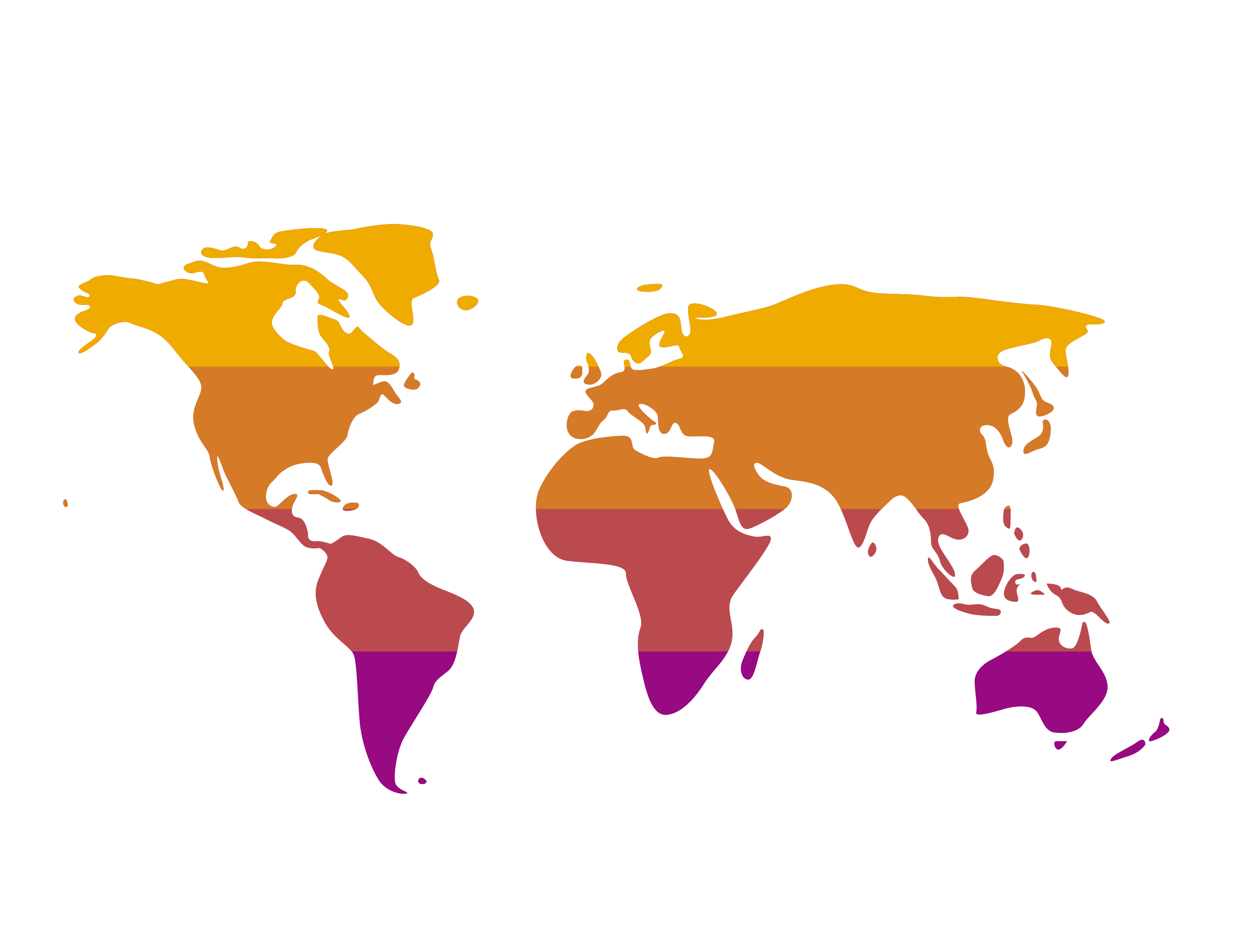 Help keep all your travelers safe.
Support your duty of care.
Empower TMCs to assist your travelers.
Thank You. Visit our booth & talk to us
Contact information:
Alon Halperin
Alon.Halperin@sap.com
052-3274766